Population Density (Jan 2022 County Estimate)
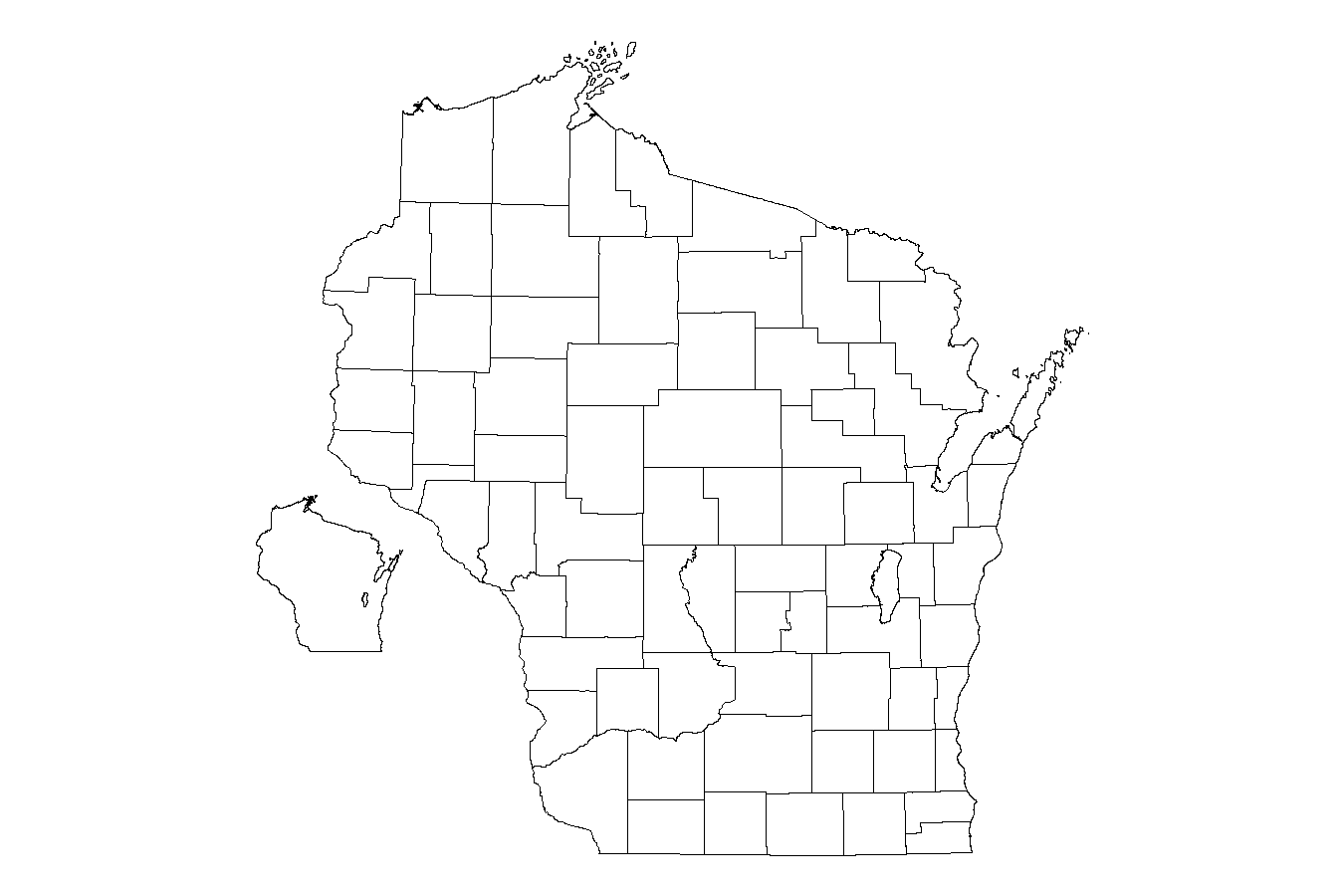 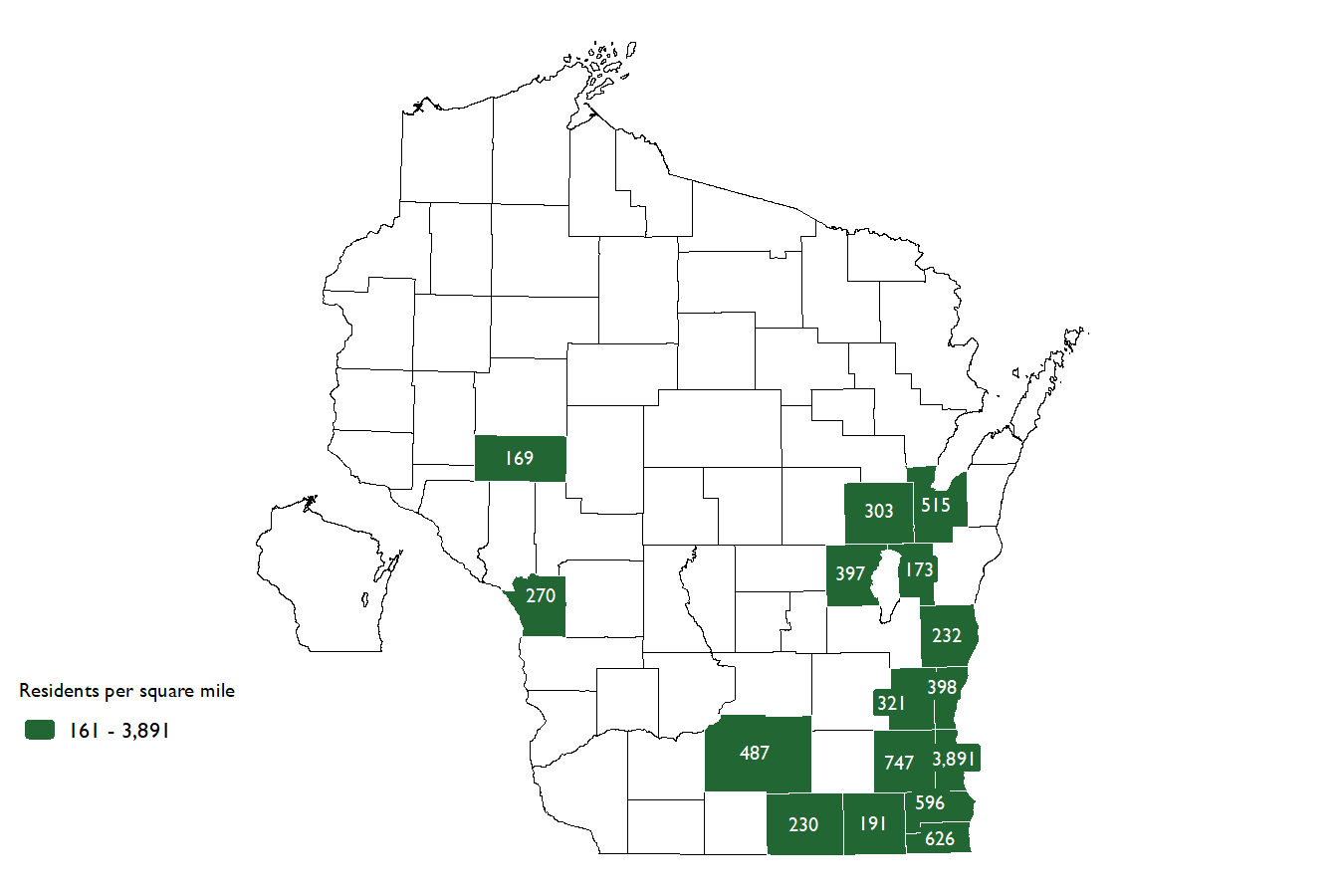 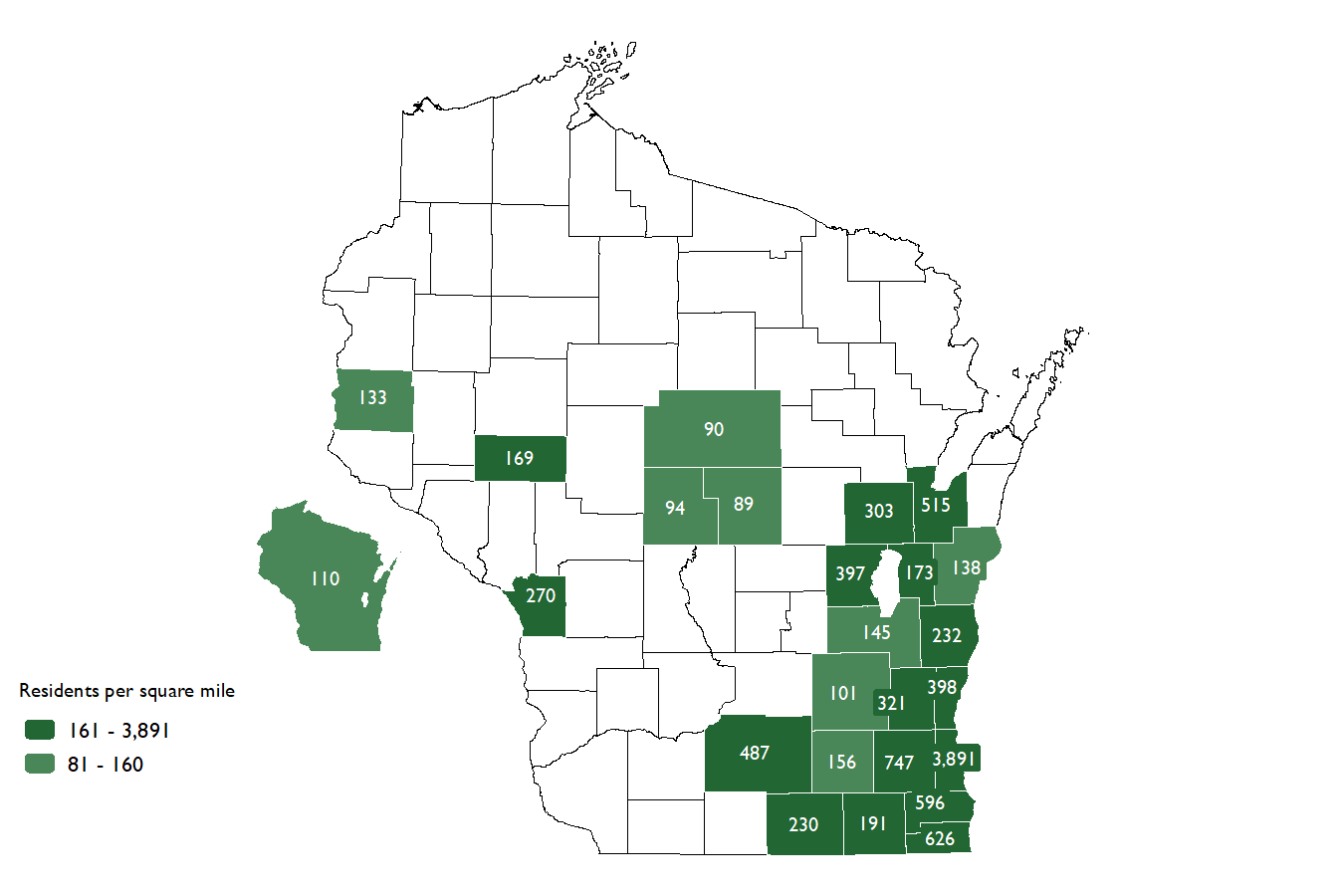 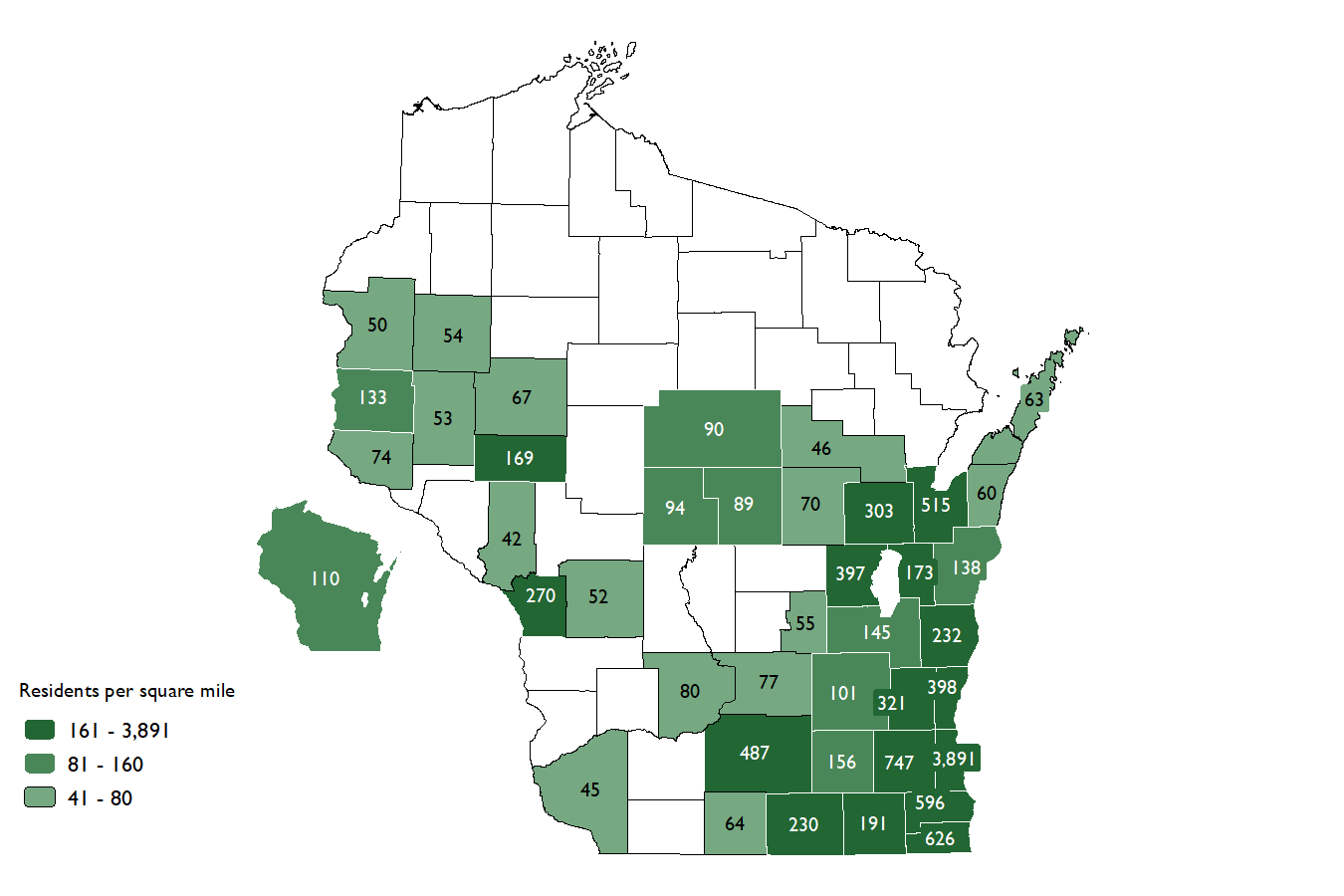 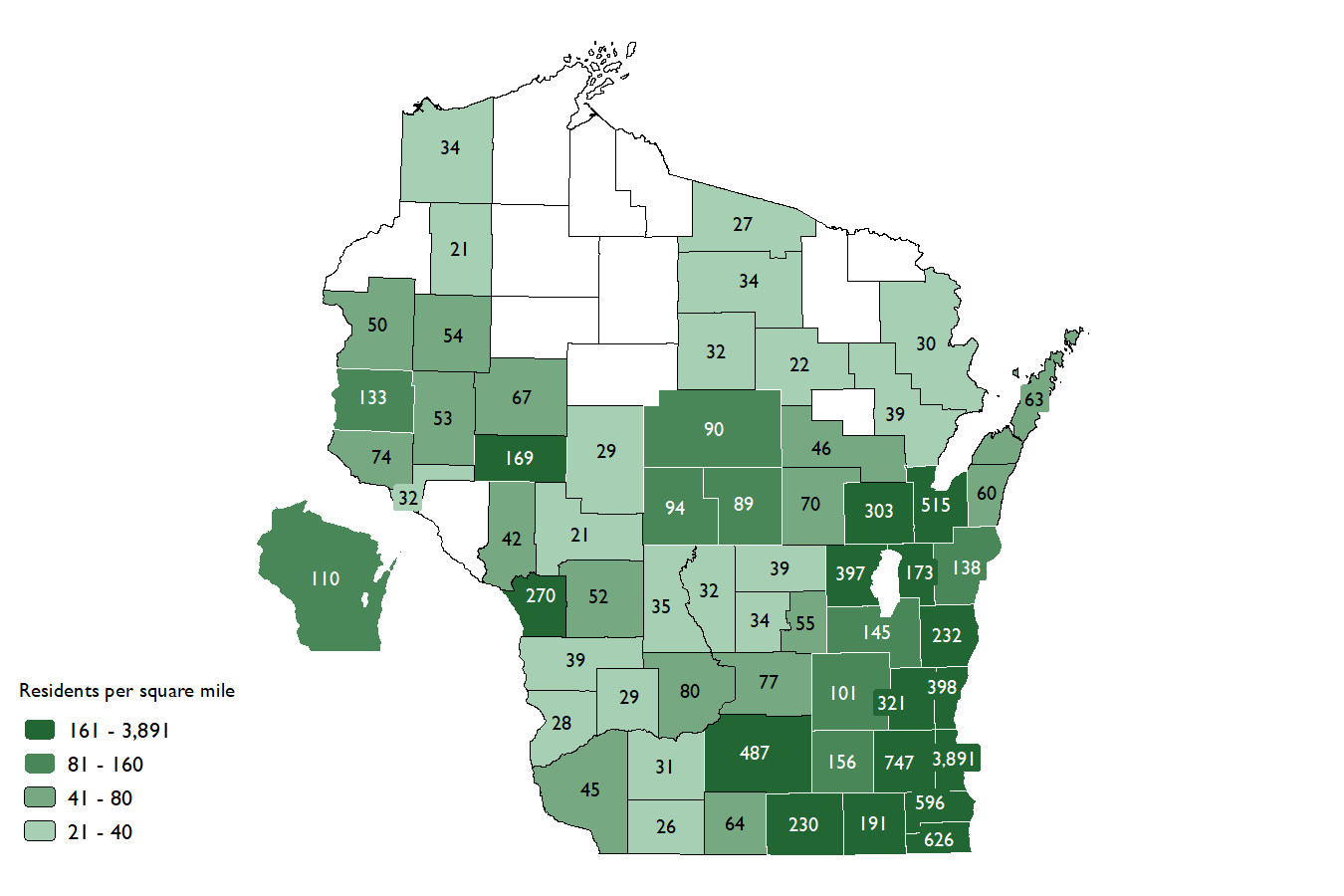 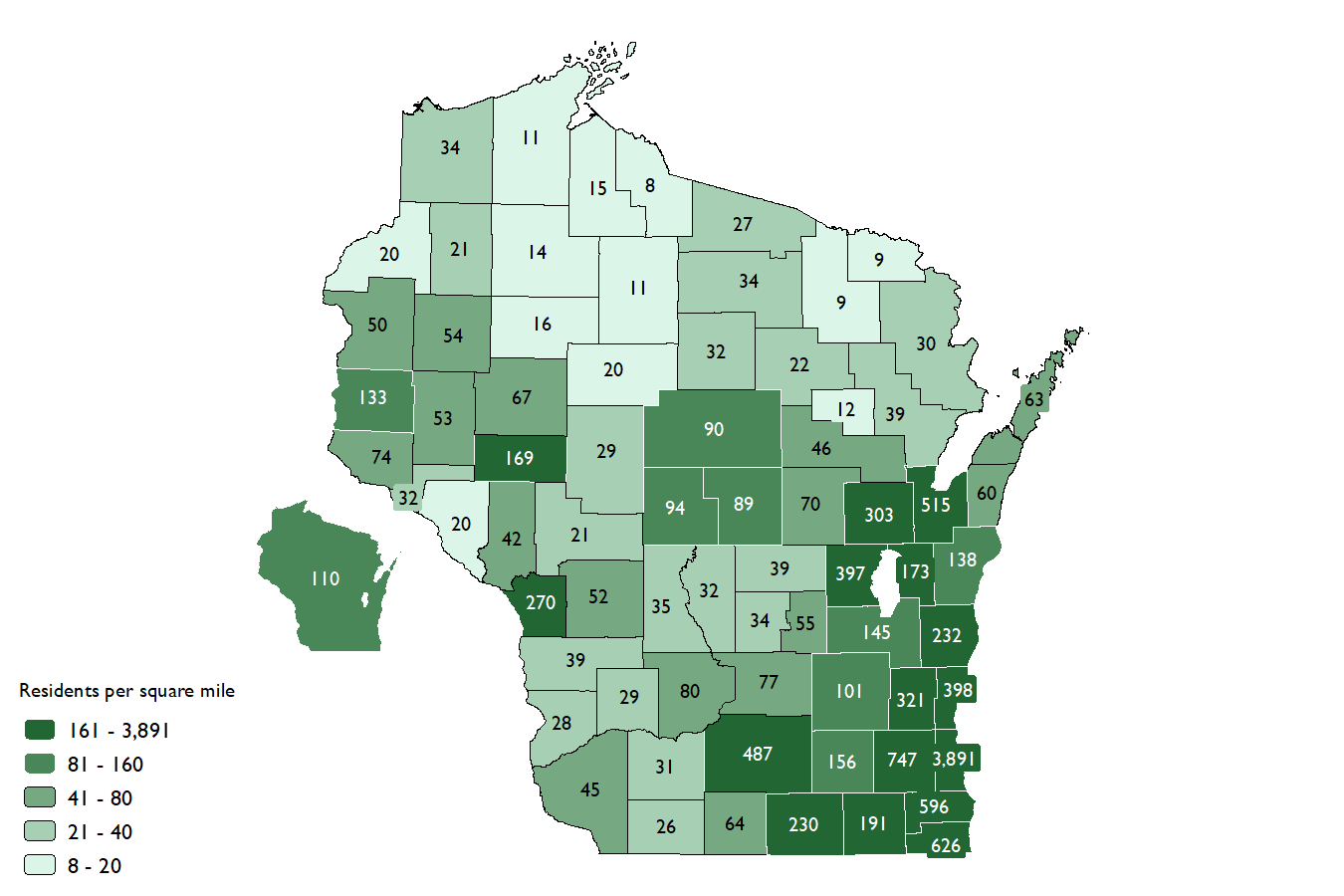 Sources:  Population Estimates by WI Dept. of Administration, Demographic Services Center doa.wi.gov/demographics	  Land Area from U.S. Census Bureau TIGER Shapefiles
Population Density (Jan 2022 Minor Civil Division Estimate)
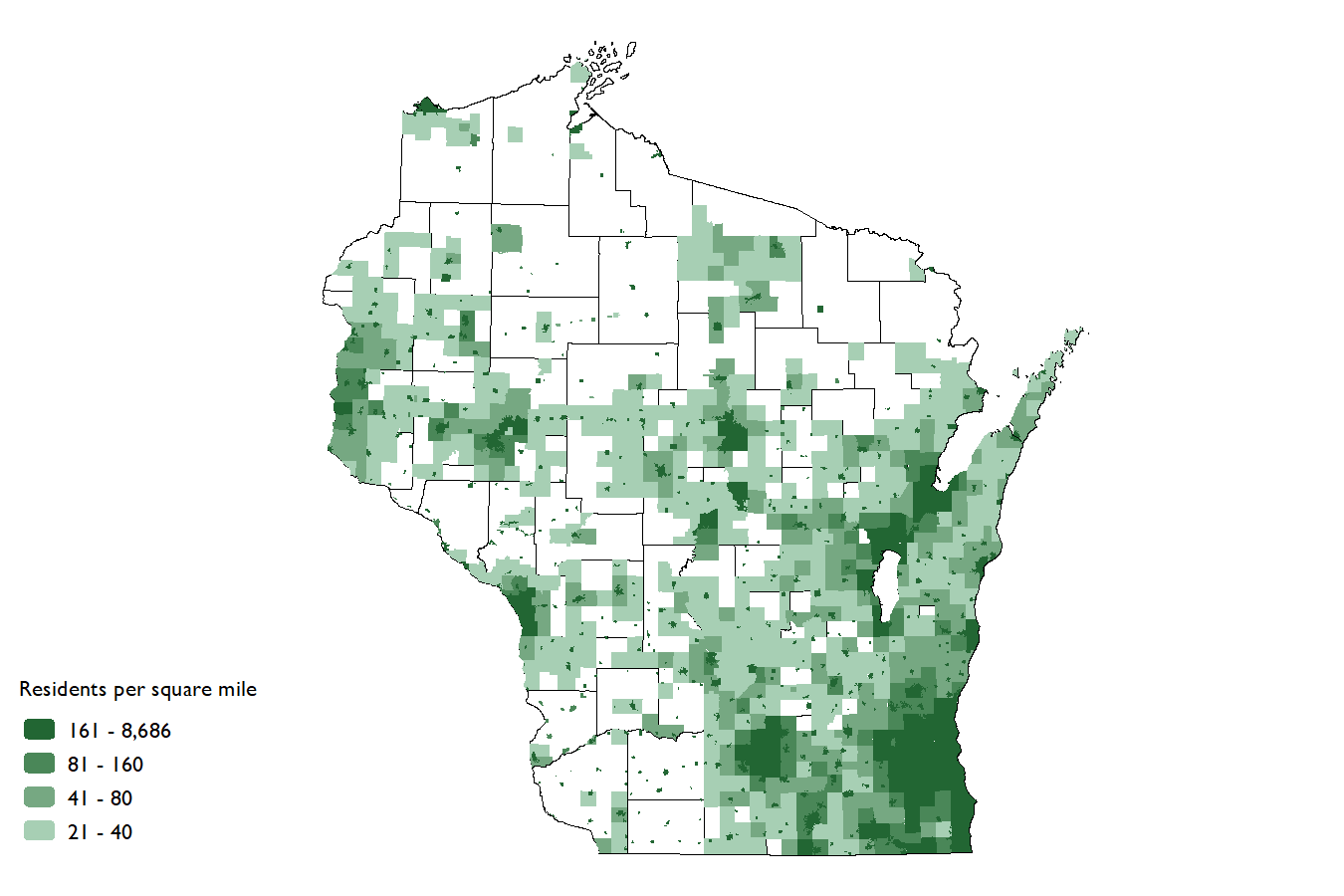 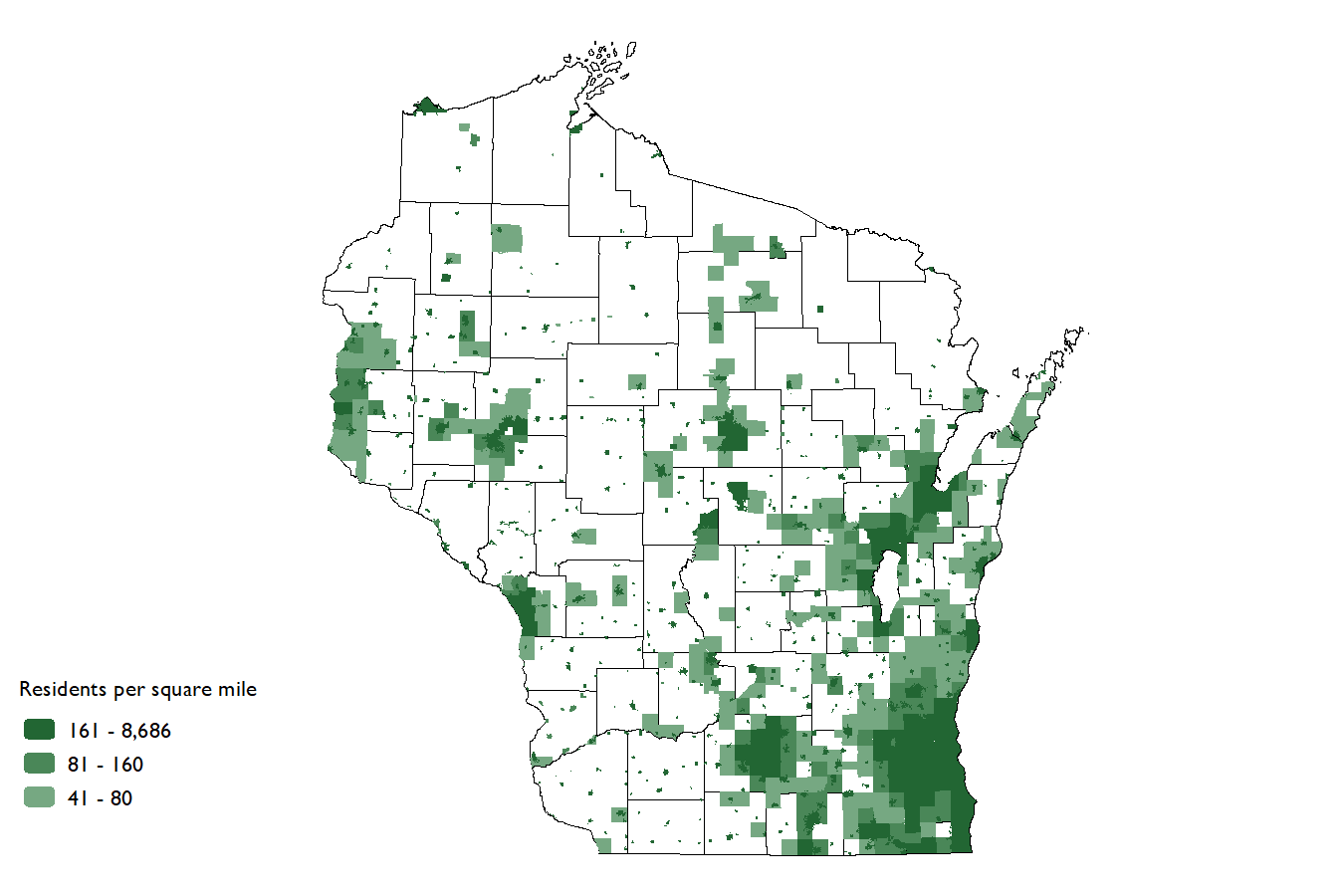 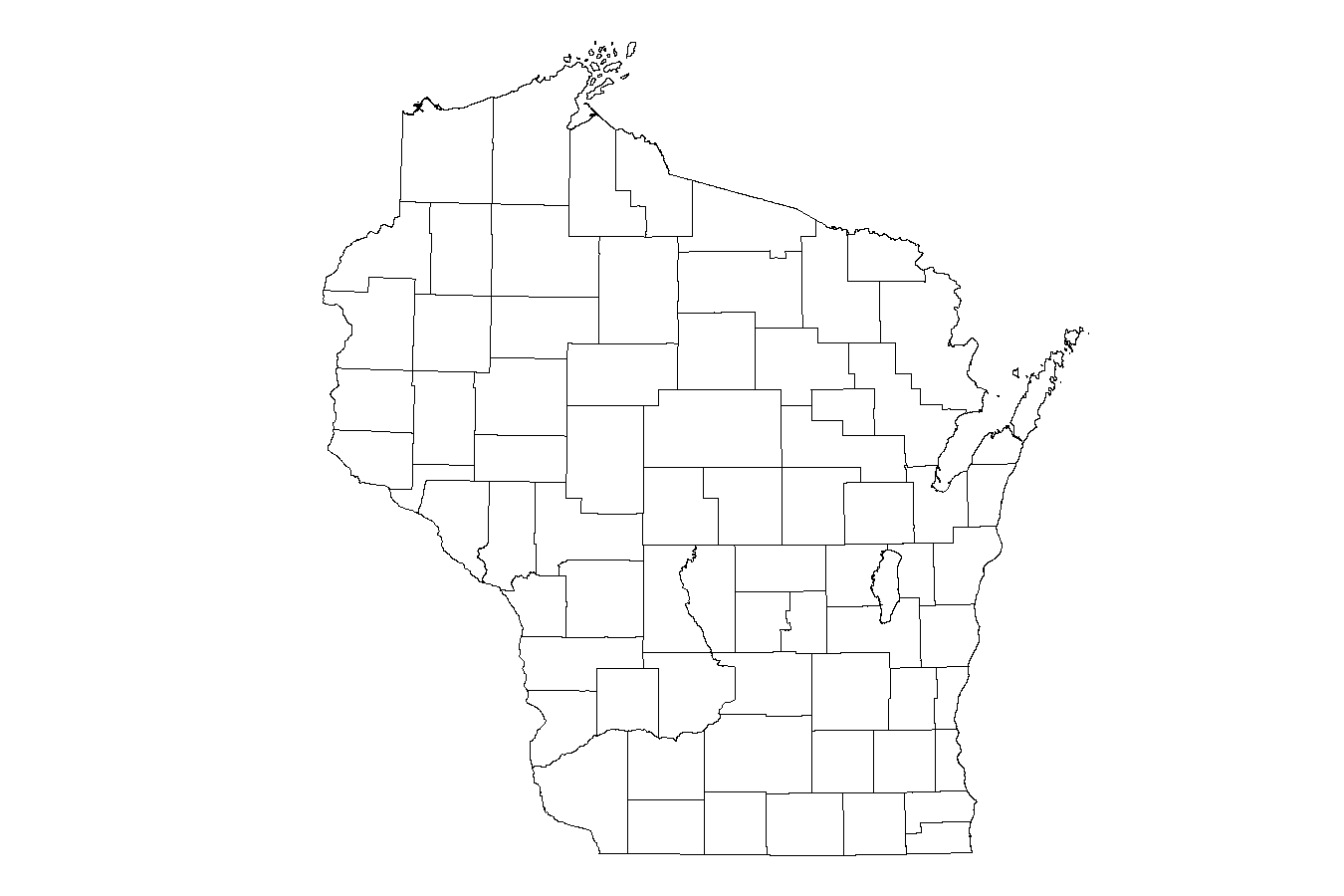 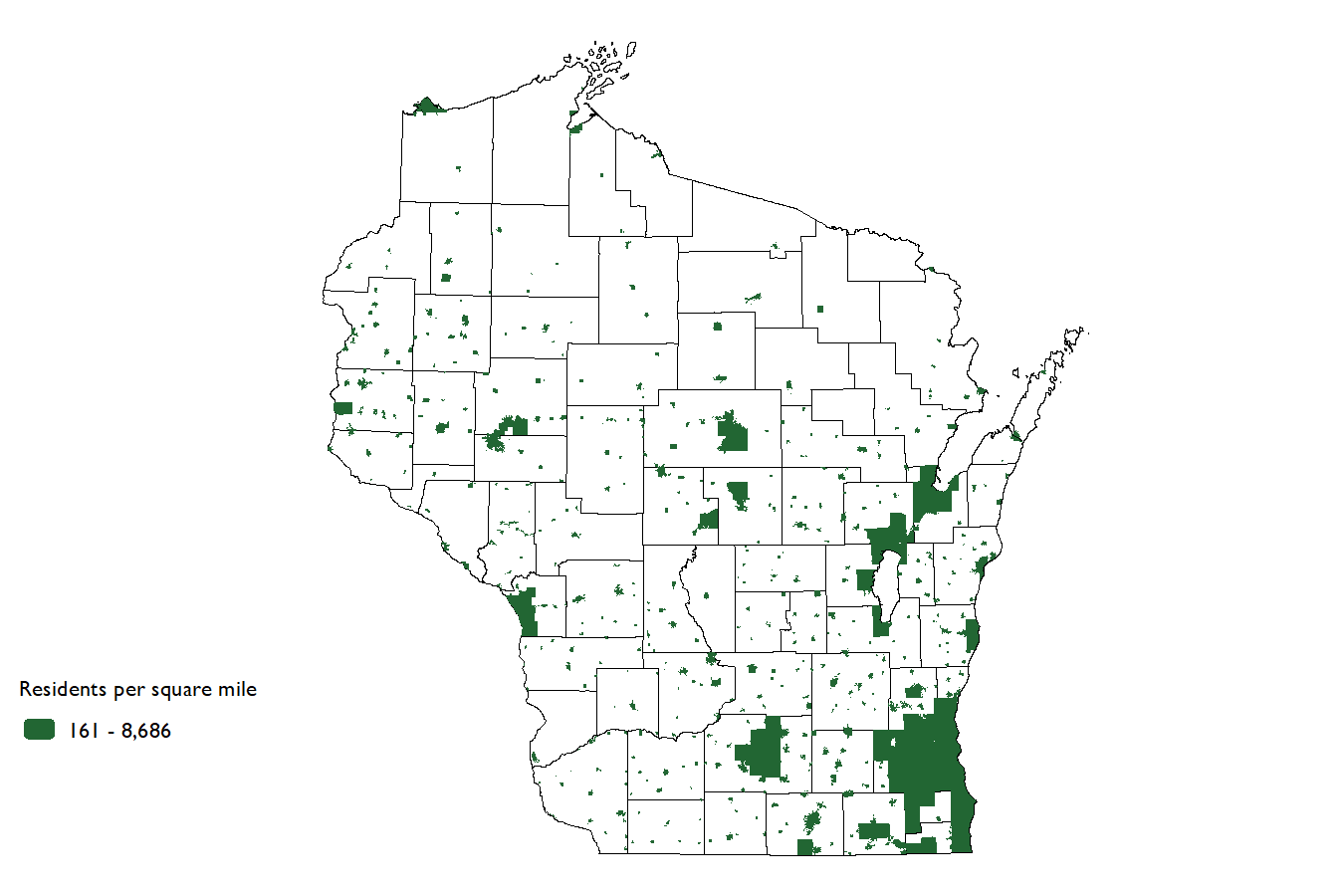 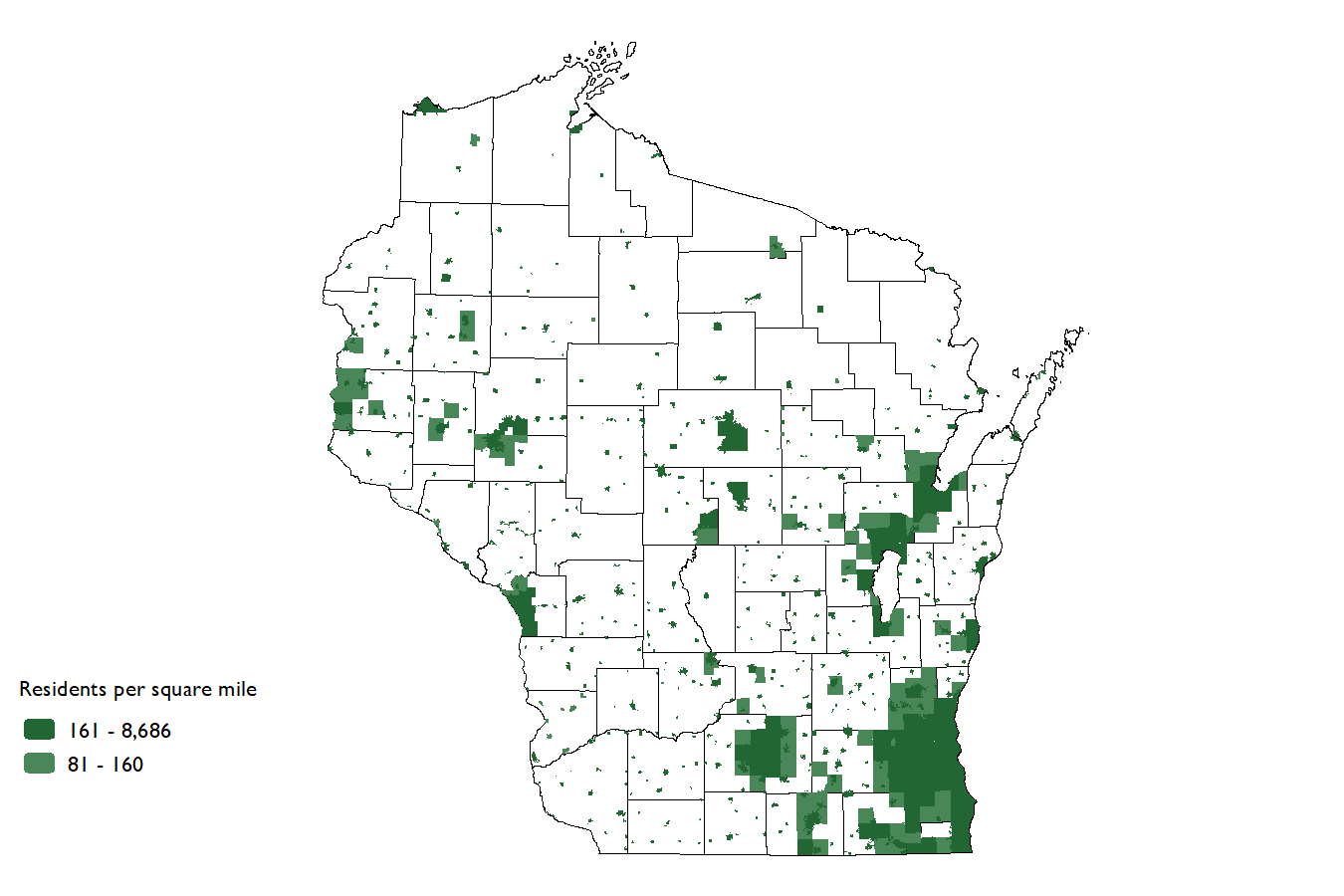 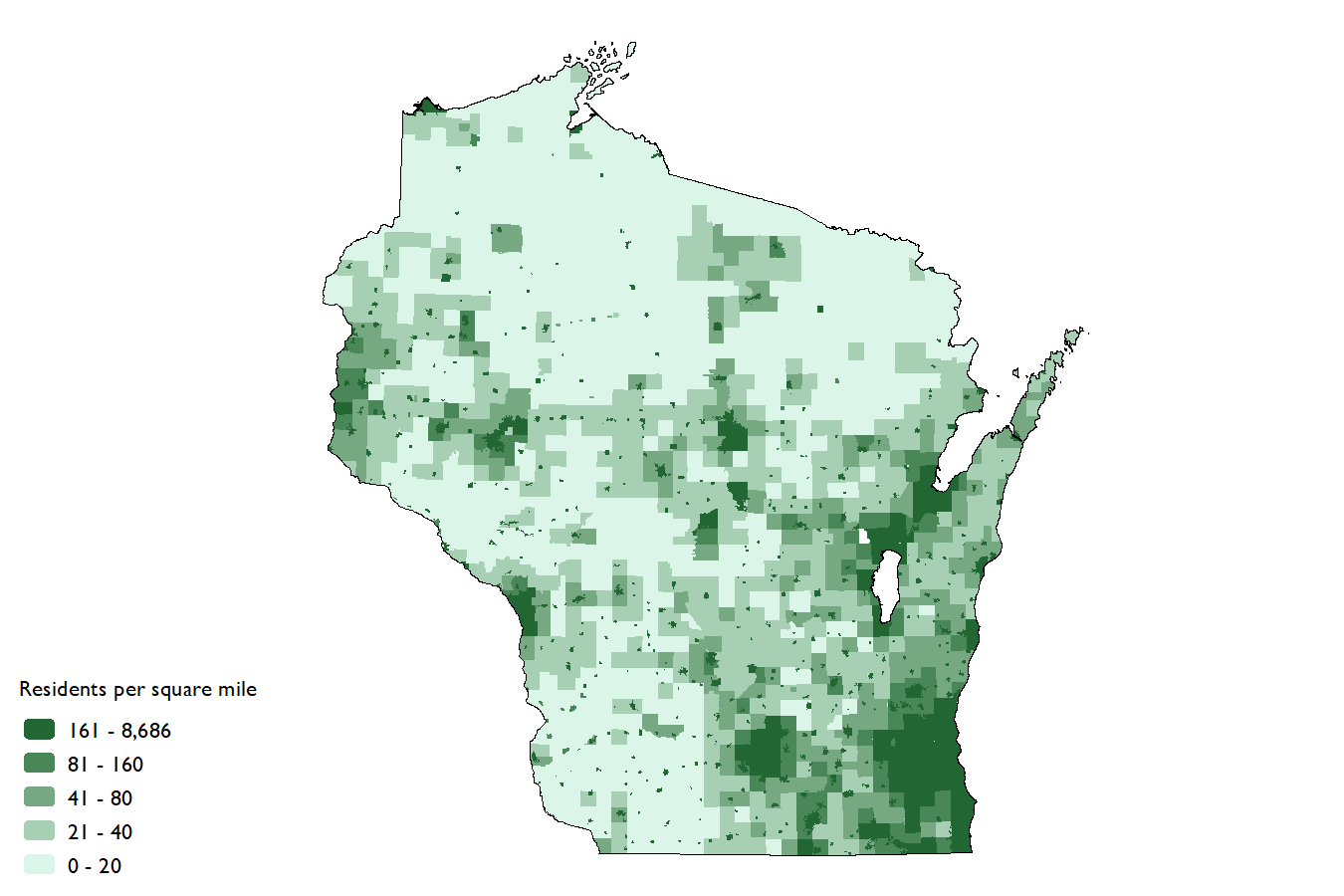 Sources:  Population Estimates by WI Dept. of Administration, Demographic Services Center doa.wi.gov/demographics	  Land Area from U.S. Census Bureau TIGER Shapefiles